Презентация «Разнообразие мячей в современном мире»
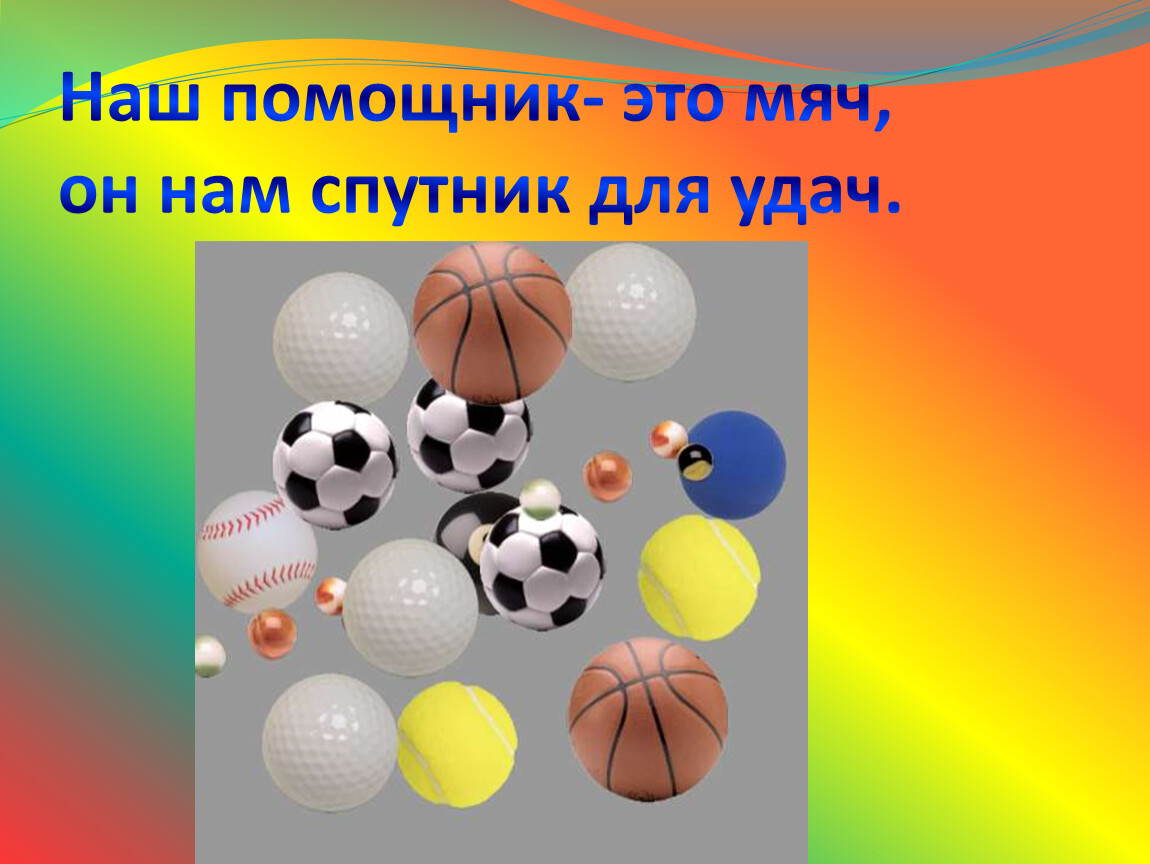 Подготовила: Шуваева О.Г.
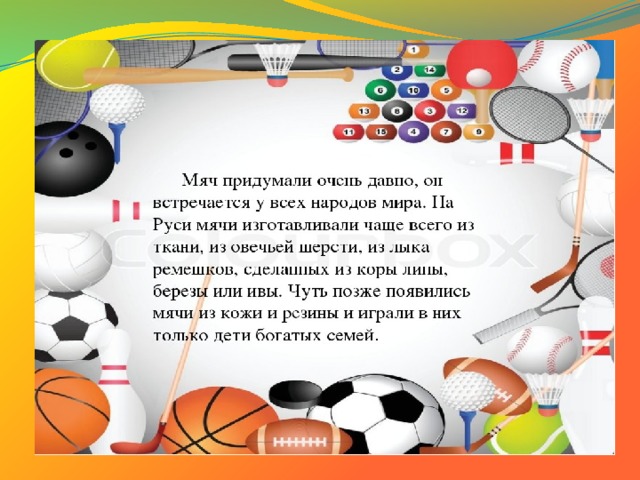 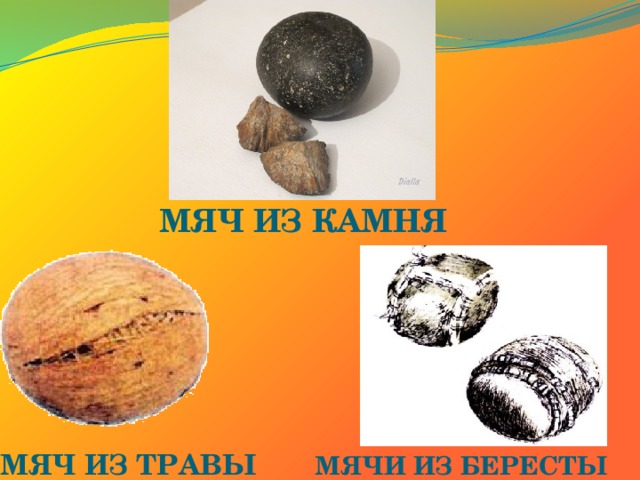 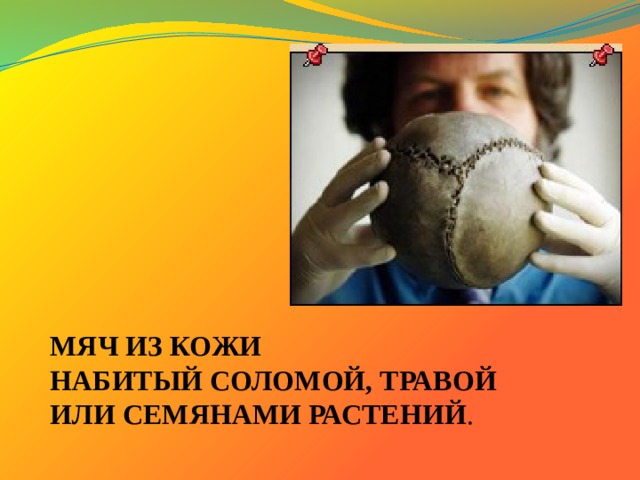 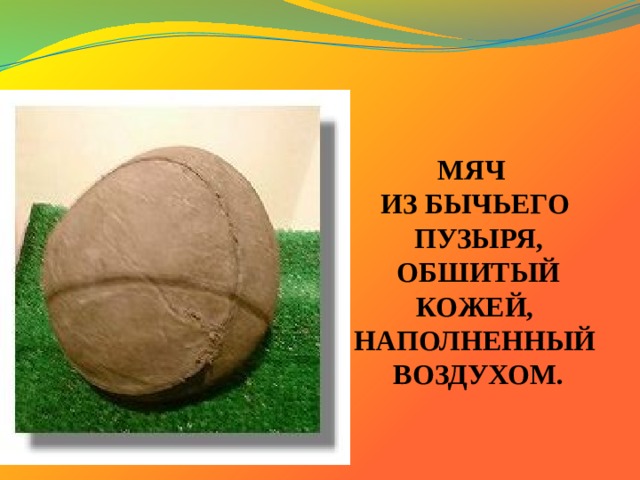 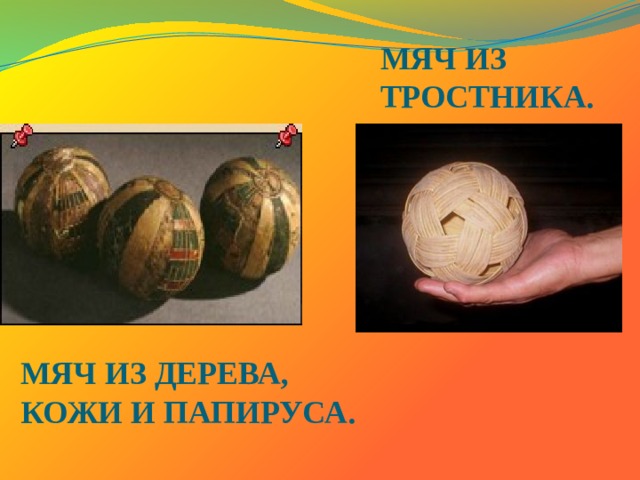 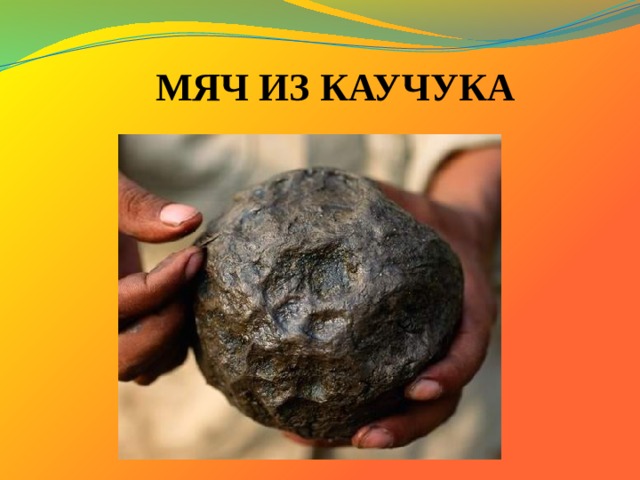 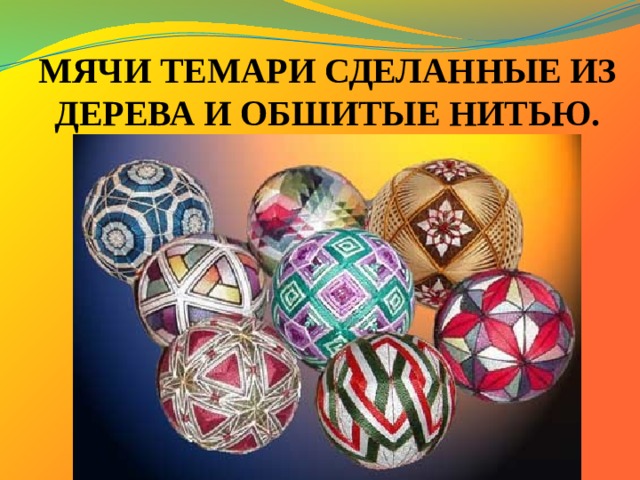 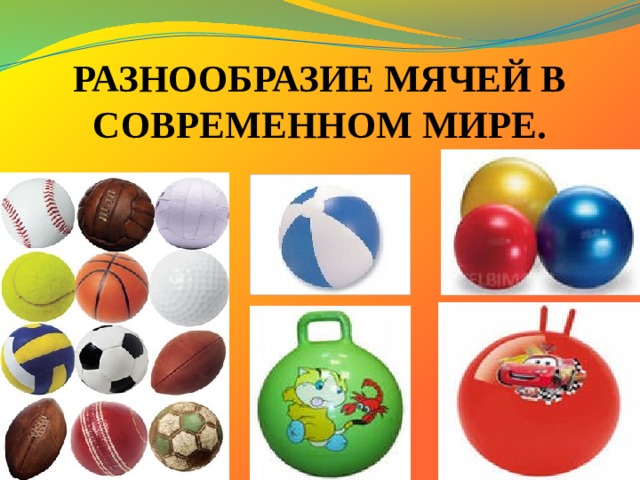 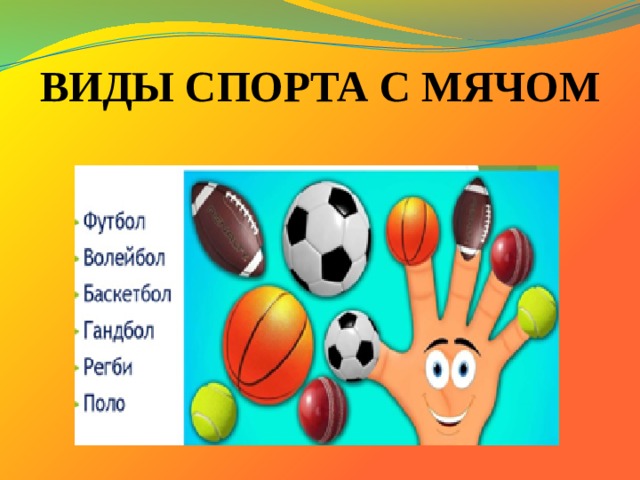 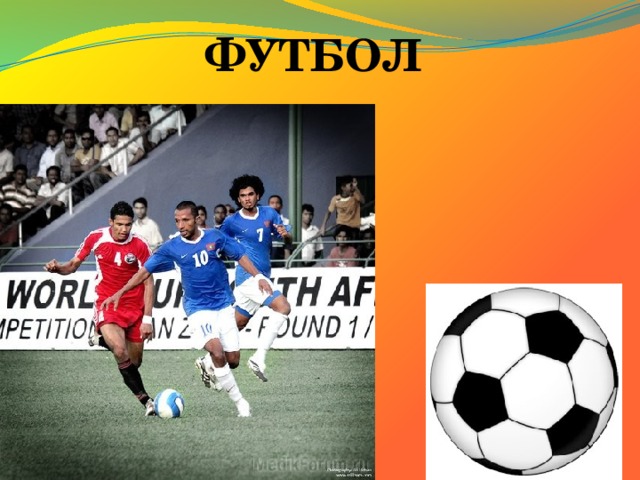 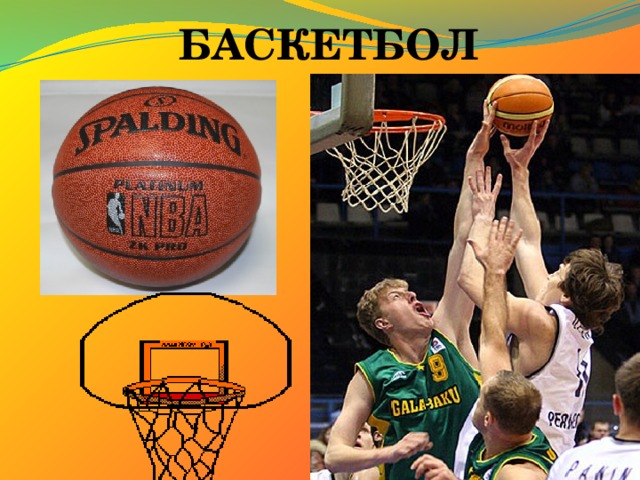 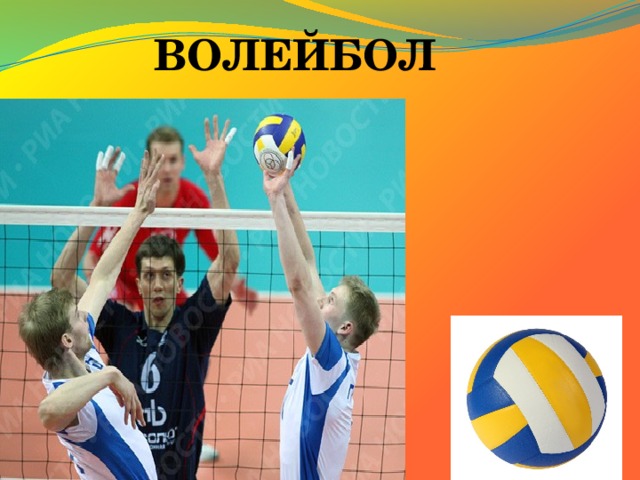 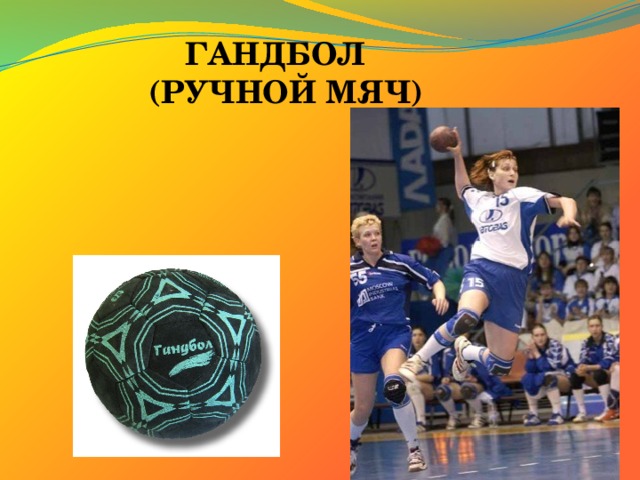 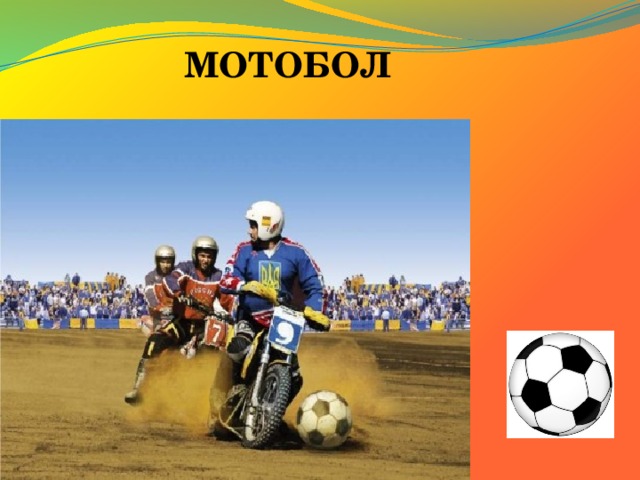 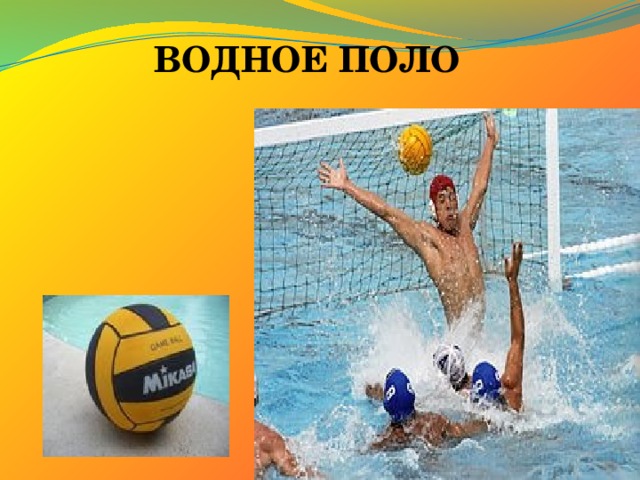 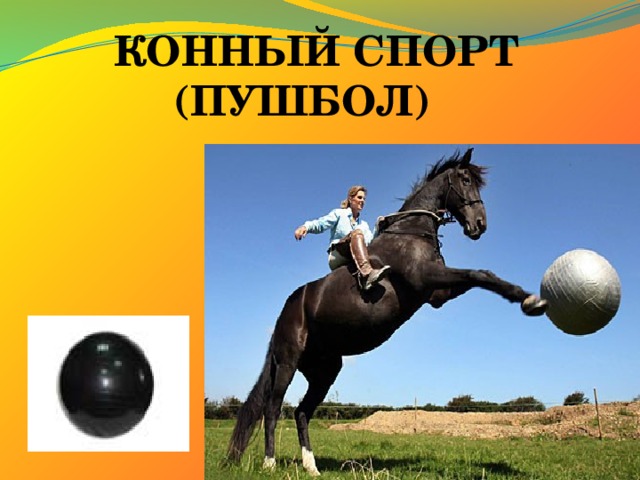 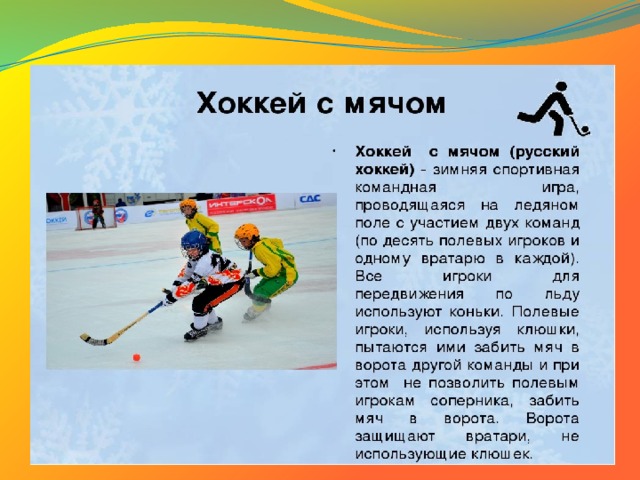